Welcome to Back to School Night
Grade 3 
Phelps Luck Elementary School
[Speaker Notes: 7:00-7:35 Connie and Michelle
7:35-8:05 Presentation 1 -- Academic Session 1
8:05-8:30 Presentation 2 -- Academic Session 2

Where will Math present? Gretchen’s Room
Where will ELA present? Jeanette’s Room

Gretchen]
Third Grade Team
[Speaker Notes: Gretchen]
Our Daily Schedule
[Speaker Notes: Meghan]
Our Daily Schedule
8:40-9:00        	        	Arrival in Homeroom, Breakfast, Unpack
9:00-10:55        	        	Academic Session I
10:55        	        	Transition to Academic Session II
11:00-11:45        	        	Related Arts (PE twice each week, music, art, media)
11:45-12:15        	        	Spanish
12:15-1:15        	        	Academic Session II
1:15-1:45        	        	Lunch
1:45-2:15        	        	Recess
2:15-3:15        	        	Academic Session II
3:20        	        	        	Dismissal
[Speaker Notes: Meghan]
New for Third Grade
Report Card
Orchestra
PARCC 
Multiplication and Division
Agenda Book
Binder and Supplies
[Speaker Notes: Have sample agenda book ready
Have sample binder and pencil bag ready

Gretchen]
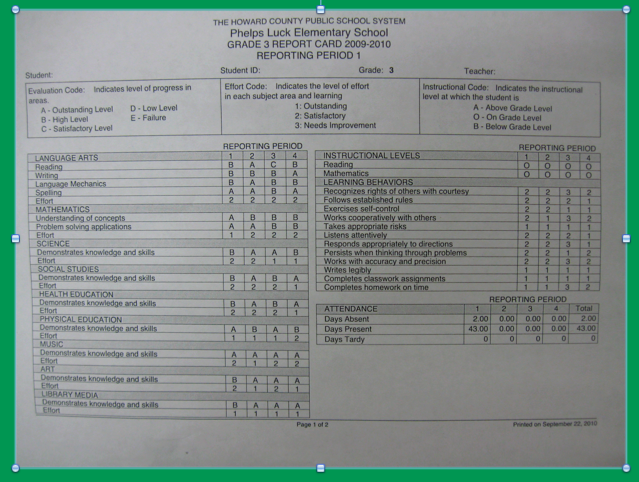 [Speaker Notes: Have a copy of the report card for families 

Gretchen (Meg passes out)]
Grading Policy
Each grade is comprised of:
Classwork, Assessment Items and Homework Completion

The majority of each grade is comprised of an average of the classwork tasks completed that quarter.
[Speaker Notes: Meghan]
P.B.I.S. at PLES
Respect SELF    Respect OTHERS   Respect PROPERTY
•PBIS focuses on acknowledging students for consistent positive behaviors. 
•Staff and students build positive relationships.
•Routines and language are consistent throughout the school.
[Speaker Notes: Meghan]
Let’s Create an Amazing Classroom Community!
We’ll build a positive culture by encouraging skills like “Helping others” and “Perseverance”.
We want all parents engaged in our classroom, seeing what we’re learning every day
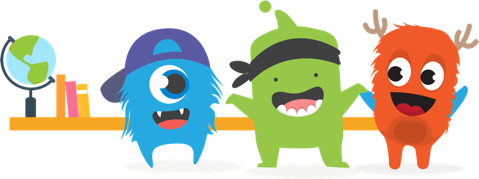 [Speaker Notes: Gretchen]
How we’ll use Class DoJo...
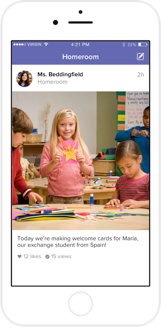 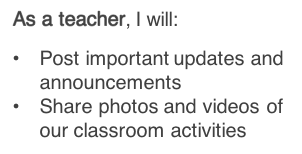 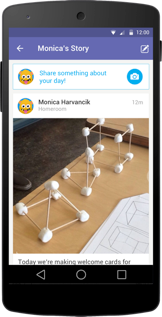 [Speaker Notes: Gretchen]
What do parents see?
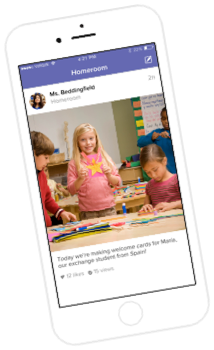 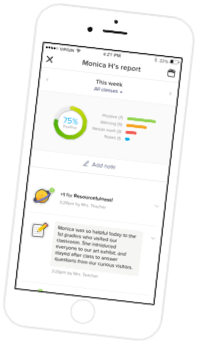 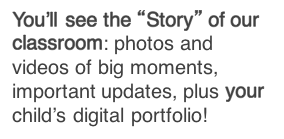 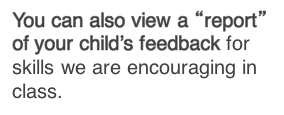 [Speaker Notes: Gretchen]
DoJo Points
• DoJo points are incentives that are earned throughout the school day. 

•When a student demonstrates the expected behaviors, (Respecting self, others, and property) they receive DoJo points.  

DoJo points are redeemed for incentives in the classroom, team, or school-wide.
[Speaker Notes: Meghan]
PBIS -- Incentives
Team-wide incentives
Team-wide monthly incentives include many of the following activities:
•Themed Relay Races


  School-wide incentives
At the end of each quarter, all students will participate in a school-wide incentive.
Some incentive ideas are:
•DROP EVERYTHING AND DANCE!
•Fine Dining Friday
•Gift card raffles
[Speaker Notes: Meghan]
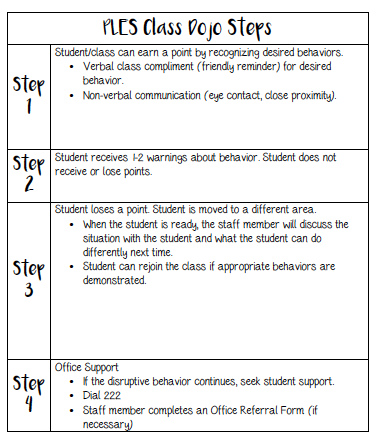 [Speaker Notes: Gretchen]
How can you support PBIS at home?
Talk with your child about what it means to respect self, others and property at home.
Focus on the positive things that your child does at home and talk about why these behaviors are important to you.
Assist teachers in the classroom with management of the PBIS program if needed.
Review the PBIS parent flyer that will be going home soon.
If you notice your child lost a point, discuss what caused it to happen
[Speaker Notes: Gretchen]
Breakfast/Cafeteria
Breakfast is offered to our students everyday. Participation is voluntary and free. 
Breakfast is offered in the classroom from 8:40-8:55. 
Instruction starts at 9:00. 

School lunch price is $2.75
All students have a lunch account (6-digit PIN)
Money can be added to this account online or cash can be brought in and given to Mrs. Hale (change is not available)
[Speaker Notes: Meghan]
Communication
Agenda Books
Thursday Folders
Dojo!
3rd Grade Teacher Website -- CANVAS
3rd Grade Team Website -- CANVAS
School Website: http://ples.hcpss.org
Parent-Teacher Conferences (November, March)
Progress Reports and Report Cards
[Speaker Notes: Meghan]
Dismissal
Students must have a note for any dismissal changes
Walkers and car riders leave with Mrs. Hale
Once walkers exit the building they are expected to walk home
Car riders must walk down the sidewalk with Mrs. Hale
For safety purposes, students must notify Mrs. Hale prior to getting in a vehicle
[Speaker Notes: Meghan]
Special Activities and Field Trips
September -- 
October -- PLES 5K
November -- Turkey Trot -- Conferences
December -- Gingerbread House Building 
January --  Field Trip, Monster Mini Golf Field Trip
February -- 
March -- Field Trip, Theater -- Conferences
April -- 
May -- 
June -- Field Day -- The Grammy’s & Field Trip -- Lake Elkhorn Nature Walk
[Speaker Notes: Meghan]
What does math look like each day?
•75 minutes daily
•Begins with a high-quality number routine
•Standards based instruction: high quality tasks, variety of representations, purposeful questions, and student discourse
•Closure everyday
[Speaker Notes: Gretchen]
Balanced Instruction
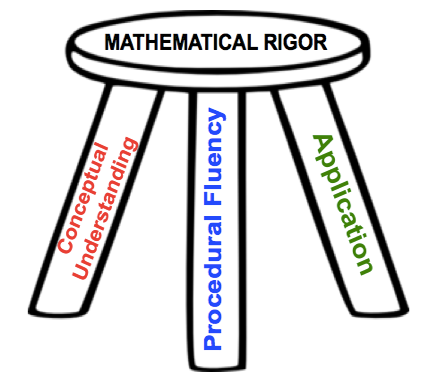 [Speaker Notes: Gretchen]
What will Our Students Learn?
Place Value
Solidify Addition and Subtraction
3rd Grade Math -- Standard Algorithm not Required
4th Grade Math -- Standard Algorithm Required
Learn Multiplication and Division
Fractions
Elapsed Time
Area and Perimeter
Attributes of Shapes
[Speaker Notes: Meghan]
Basic Facts
Students will learn ALL basic facts for multiplication and division. 
September/October: 2’s, 5’s, 10’s
November/December: 0’s, 1’s, 3’s
January/February: Review of what we’ve learned
March/April: 6’s, 9’s
May/June: 4’s, 7’s, 8’s 
Once students learn all multiplication and division facts fluently, they can earn a Fast Fact Falcon shirt!
Join us on Wednesday, October 19th from 6:30 -- 8:00 for our Basic Fact Night!
[Speaker Notes: Meghan]
Math Homework
The purpose of homework at this age is to practice already learned skills. Also, the “habit”.

Your child will receive math homework 
Monday -- Thursday 

Two nights each week: CC Review Homework
Two nights each week: Current Skill Practice

Selected skill practice homeworks are intended to be completed independently.
[Speaker Notes: Gretchen]
Family & Community Information on Canvas
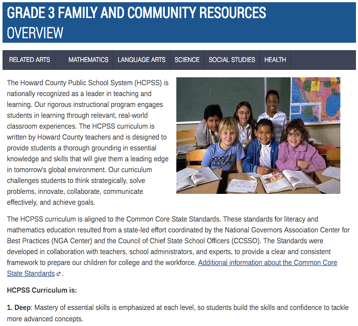 [Speaker Notes: Gretchen

Family and community resources are now located in the same place for all different content areas by grade level. So when you want to know what your 3rd grader will be learning and how to help them in reading, math, social studies, etc. you will only need to navigate from one page. 
https://hcpss.instructure.com/courses/34429#]
Next Generation Science Standards
Quarter 1: Weather and Climate

Quarter 2: Forces and Interactions

Quarter 3: Interdependent Relationships in Ecosystems: Plant and Animal Survival

Quarter 4: Inheritance and Variation of Traits: Life Cycles and Traits
Each quarter ends with a culminating activity. We will be looking for volunteers to help faciliate these.
[Speaker Notes: Meghan]
Questions?
Thank you for coming tonight!  We are looking forward to working with you and your children this year!  If you ever have any questions or concerns, please do not hesitate to contact us!


Your final session is to inform you about ELA in Mrs. Smith’s room next to art.
ELA Daily Schedule
Reading (75 minutes)
Readers workshop and small group instruction

Writing/Social Studies (45 minutes)
Writing stories and opinion pieces
[Speaker Notes: Add]
Social Studies
Quarter 1: Changing Communities

Quarter 2: Mapping Our World

Quarter 3: Money Matters

Quarter 4: Project Citizen
[Speaker Notes: Quarter 1 focuses on 
Life in historic Ellicott City
Changes in communication and transportation
Changes in technology
Impact of global trade
Impact of natural disasters
Quarter 2
World map
U.S. Regions
Geography and people
Immigration
Sharing and borrowing culture 
Quarter 3 focus
Decision making
Supply and demand 
Saving money
Borrowing money
Creating a budget 
Quarter 4 focus
Civic virtue and democratic principles
Taxes
Community goods & services
Leaders in community
Community problem solving]
ELA Homework
~ Monday and Wednesday: students will pick a writing prompt from the choice board and they will write. 

~ Tuesday and Thursday: students will respond to what they have been reading at home.

~ Monday-Thursday: students will read at least 20 minutes a night.
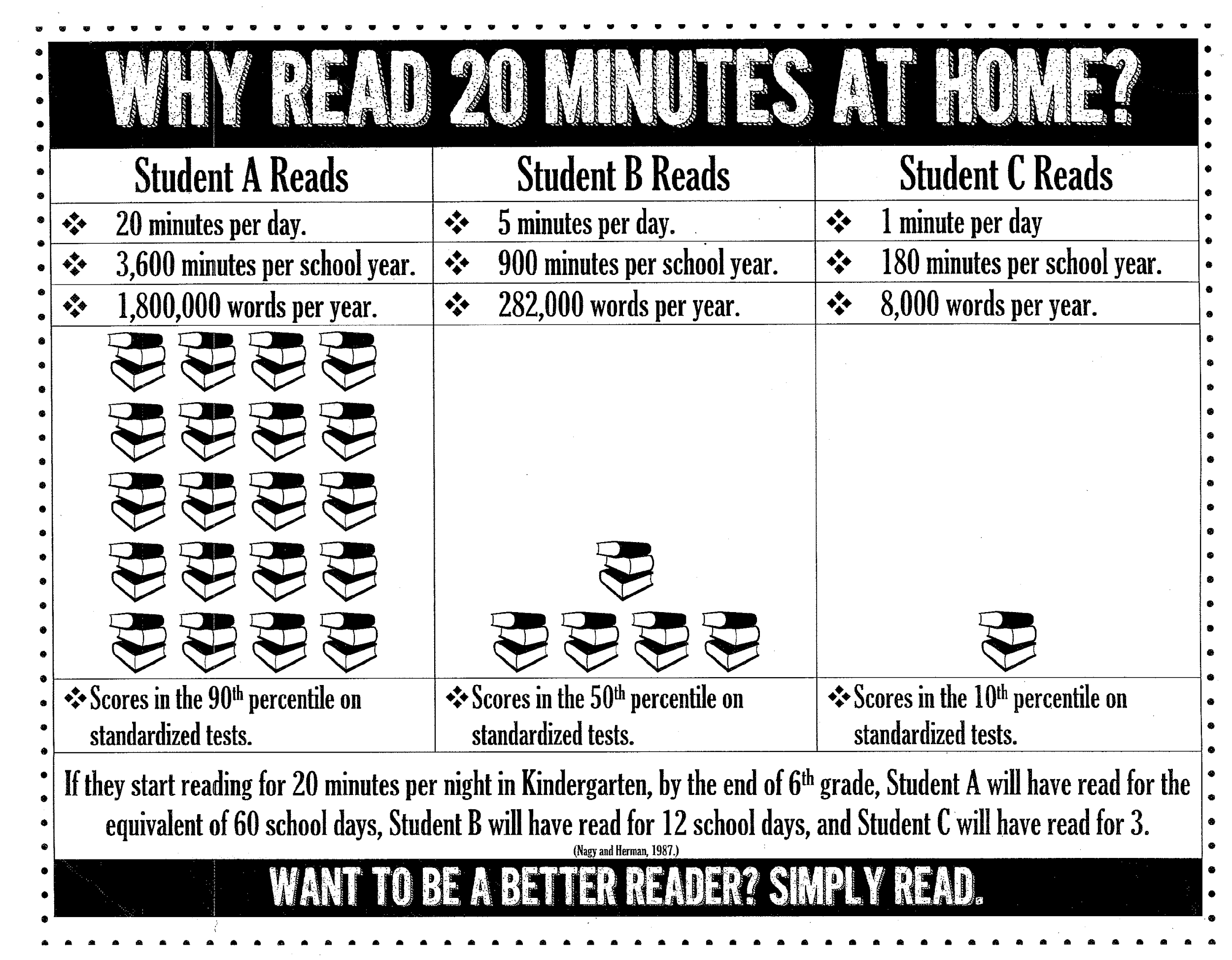 How can you help at home?
Nightly reading – build stamina!
	~ Pick books that fit
 Writing practice – build stamina!
	~ Praise & Ask questions 
	~ Have your child respond with evidence or details
https://hcpss.instructure.com/courses/34429/pages/grade-3-star-language-arts-overview
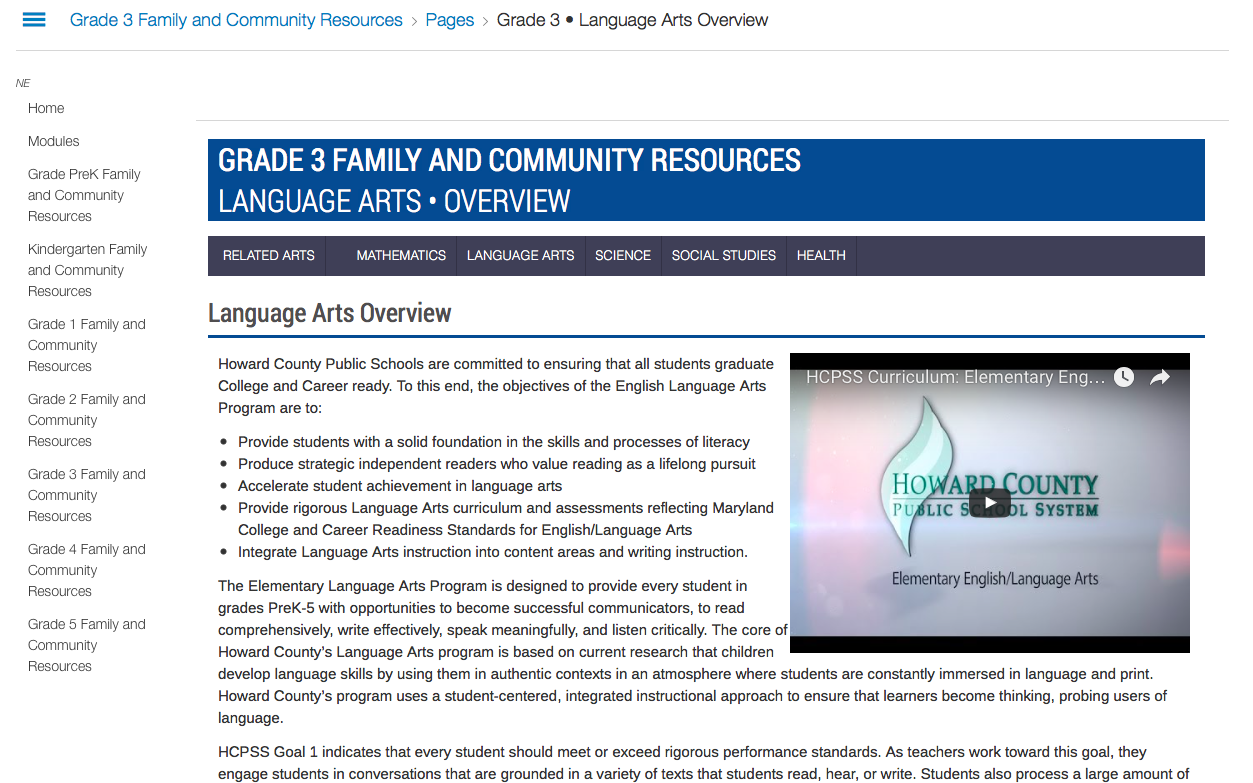 [Speaker Notes: When you click on the language arts button there is an option for an overview, what your child will learn, how to support your child, and additional resources.]
Thank you!
Thank you for coming tonight!  We are looking forward to working with you and your children this year!  If you ever have any questions or concerns, please do not hesitate to contact us!
Questions...